SSDBM 2018
Point Pattern Search inBig Data
Fabio Porto (LNCC) 1, João G. Rittmeyer (LNCC), Edurado Ogasawara (CEFET-RJ), Alberto Krone-Martins (Univ. Lisboa), Patrick Valduriez (INRIA), Dennis Shasha (NYU)
1 fporto@lncc.br
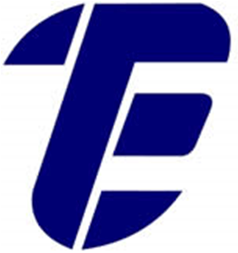 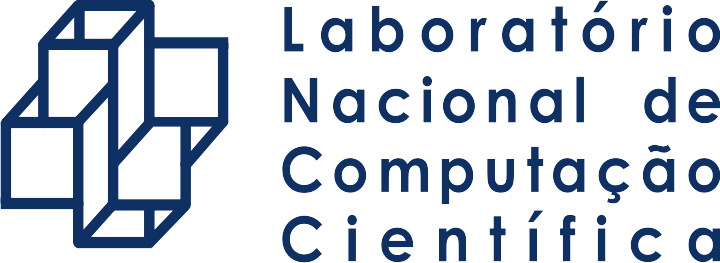 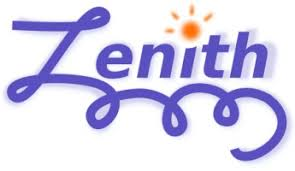 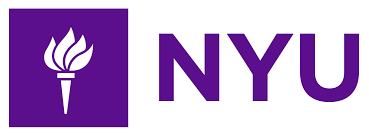 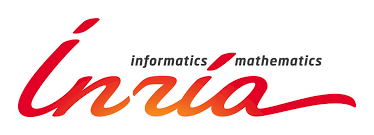 CEFET/RJ
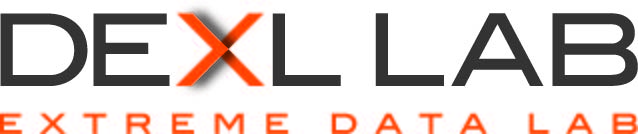 Agenda
The problem
The Point Pattern Search in Big Data Problem 
The Pure Constellation
The isotropic Constellation
The non-isotropic Constellation
Implementation & Experiments
Related Work
Conclusion and Future Work
2 of 32
Three Versions of Our Problem(ignoring errors)
(a) Pure Constellation:
   translation, rotation
Point set Query
(b) Isotropic Constellation:
translation, rotation,
scale
(c) Non-Isotropic Constellation:
translation,rotation,
scale, deformation
F. Porto et al.
Point Set Search in Big Data – SSDBM 2018
3 of 32
Introduction
Emotive source of our problem: constellations
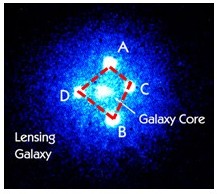 Einstein cross (roughly square shape)
Viewed from an Earth telescope
Set of light sources around a galaxy
Variation on shapes depending on
Distances <quasar, galaxy, earth>
Angle <quasar, galaxy, Earth>
SDSS DR14
<pointid, ra, dec,photoz, u,g,r,i,z,
  err_u, err_g,err_r, err_i, err_z>
Astronomy Datasets
F. Porto et al.
Point Set Search in Big Data – SSDBM 2018
4 of  32
Problem Context
Large Data sets, ex. billion of objects
Each object holds:
Spatial location : ex. (longitude, latitude)
Descriptive attributes: ex. color
A distance function: ex. Euclidean distances 
A Query: 
Geometry pattern as a set of localized points with constraints on descriptive point attributes
F. Porto et al.
Point Set Search in Big Data – SSDBM 2018
5 of 32
The Solution Approaches
Pure Constellation
Isotropic Constellation
Pattern Query
Non-Isotropic Constellation
Dataset
F. Porto et al.
Point Set Search in Big Data – SSDBM 2018
6 of 32
Pure Constellation
Given:
	 Geometry pattern Query Q:={q1,q2,...,qk}
	 Data set of points D:{p1,p2,..,pn}, where :
                 - n is huge (possibly billions)
                 - for all i,j , qi, pj  are at a certain location
                       	         and have a set of attributes
Solution:
	Find all sets s={s1,s2,..,sk} s.t.
	 dist(qi,qj) – ε ≤ dist (si,sj) ≤ dist(qi,qj) + ε  /* Distance Match */
F. Porto et al.
Point Set Search in Big Data – SSDBM 2018
7 of 32
Pure Constellation
Pure Constellation algorithm:
Considers one of the query objects to be na anchor
Efficiently compute neighbors agreeing in the distance match
Apply a k-1 spatial join
Post-process for attribute constraints
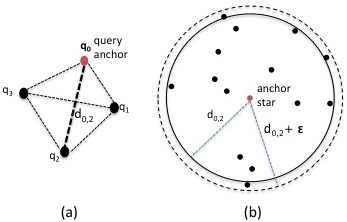 F. Porto et al.
Point Set Search in Big Data – SSDBM 2018
8 of 32
Pure Constellation approach
Target 1 : reduce computation time
Parallelize the computation
Partition the data using equipdepth histograms
Balanced data partitions
Index individual partitions  using a quadtree (or octree)
Fast computation of neighbors up to a maximum distance
Use the mesoids on the quadtree leafnode as representatives of objects in that node
F. Porto et al.
Point Set Search in Big Data – SSDBM 2018
9 of 32
Find Neighbors Efficiently
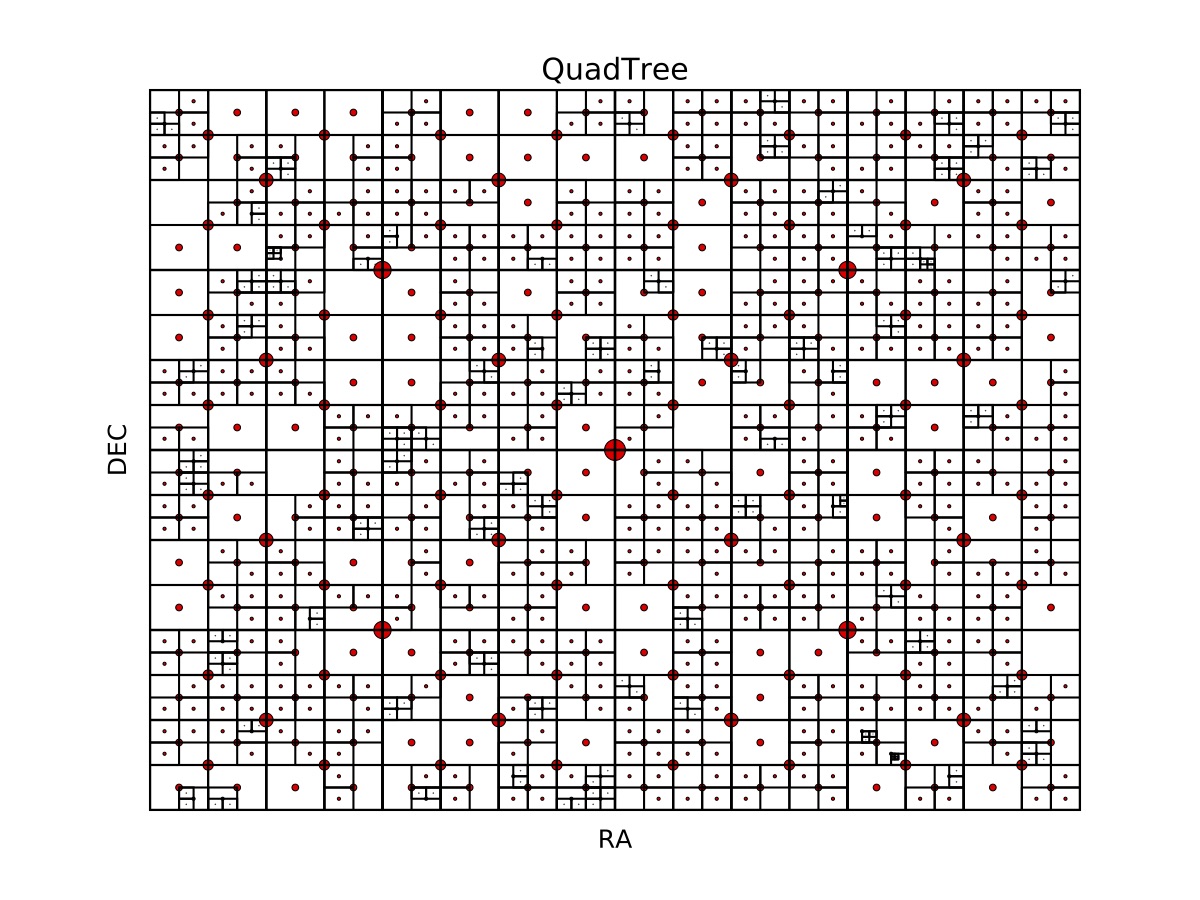 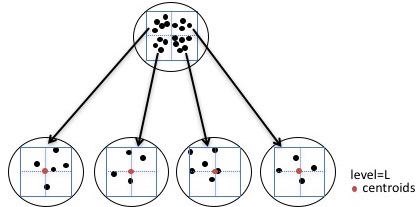 d2
d1
F. Porto et al.
Point Set Search in Big Data – SSDBM 2018
The Solution Approaches
Pure Constellation
Isotropic Constellation
Pattern Query
Non-Isotropic Constellation
Dataset
F. Porto et al.
Point Set Search in Big Data – SSDBM 2018
11 of 32
Isotropic Constellation
F. Porto et al.
Point Set Search in Big Data – SSDBM 2018
12 of 32
Isotropic Constellation
Candidate Solution s
Query Q
s3
p3
12
12
1
1
p1
s1
p2
s2
1
8
Suppose ε =2
If we take scalefactor f = 8   
8 x dist(p1,p2) - 2 ≤  d(s1,s2) ≤ 8 x dist(p1,p2) + 2 = [6,10] 
8 x dist(p1,p3) - 2 ≤  d(s1,s3) ≤ 8 x dist(p1,p3) + 2 = [6,10]
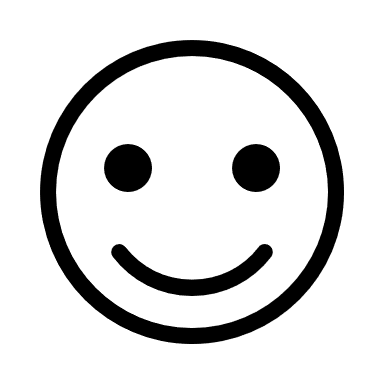 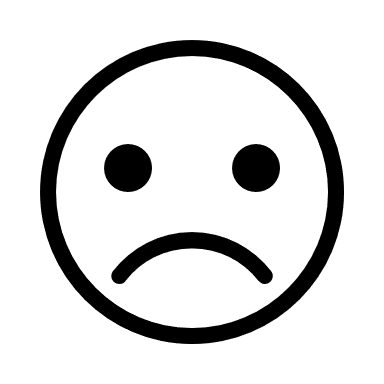 12
F. Porto et al.
Point Set Search in Big Data – SSDBM 2018
Isotropic Constellation
Candidate Solution s
Query Q
s3
p3
12
12
1
1
p1
s1
p2
s2
1
8
Suppose ε =2
Now, If we take scalefactor f = 10   
10 x dist(p1,p2) - 2 ≤  d(s1,s2) ≤ 10 x dist(p1,p2) + 2 = [8,12] 
10 x dist(p1,p3) - 2 ≤  d(s1,s2) ≤ 10 x dist(p1,p3) + 2 = [8,12]
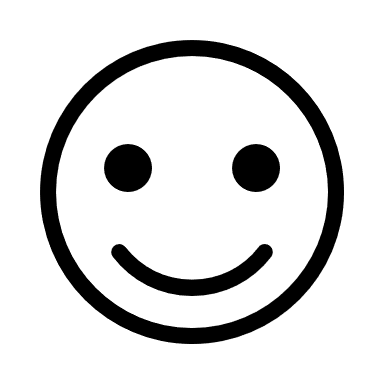 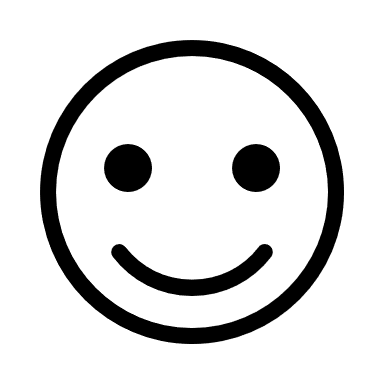 12
F. Porto et al.
Point Set Search in Big Data – SSDBM 2018
Isotropic Constellation
Candidate Solution s
Query Q
s3
p3
12
12
1
1
p1
s1
p2
s2
1
8
The observation is that distances may vary up to 2*ε
A minimum additive error + a maximum additive error
scalebasic x dist(p1,p2) – 2* ε ≤  d(s1,s2) ≤ scalebasic x dist(p1,p2) + 2 *
8 x dist(p1,p3) - 4 ≤  d(s1,s3) ≤ 8 x dist(p1,p3) + 4 = [4,12]
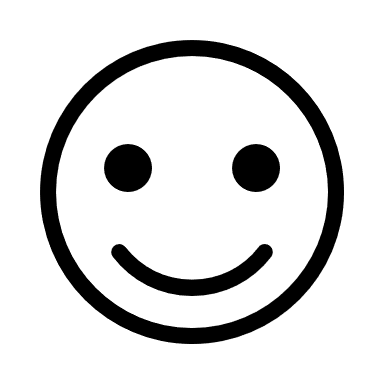 12
Isotropic Constellation
We conceive a procedure to evaluate isotropic matching in the possible existence of an infinite number of scale factors
Checking for false positives:
The solution must offer a factor that satisfies  all distance matches
f*d(p1,p2) -  ε
f*d(p1,p2) +  ε
Any f
Would do
f*d(p1,p3) -  ε
f*d(p1,p3) +  ε
f*d(p2,p3) -  ε
f*d(p2,p3) +  ε
Isotropic Constellation
To compute Isotropic Constallations
Use the same procedure as in Pure Constellation
Modify the distance match expression to support the scale fator computation
Add a post-processing step to test for a global satisfying factor
F. Porto et al.
Point Set Search in Big Data – SSDBM 2018
Isotropic Constellation solution examples
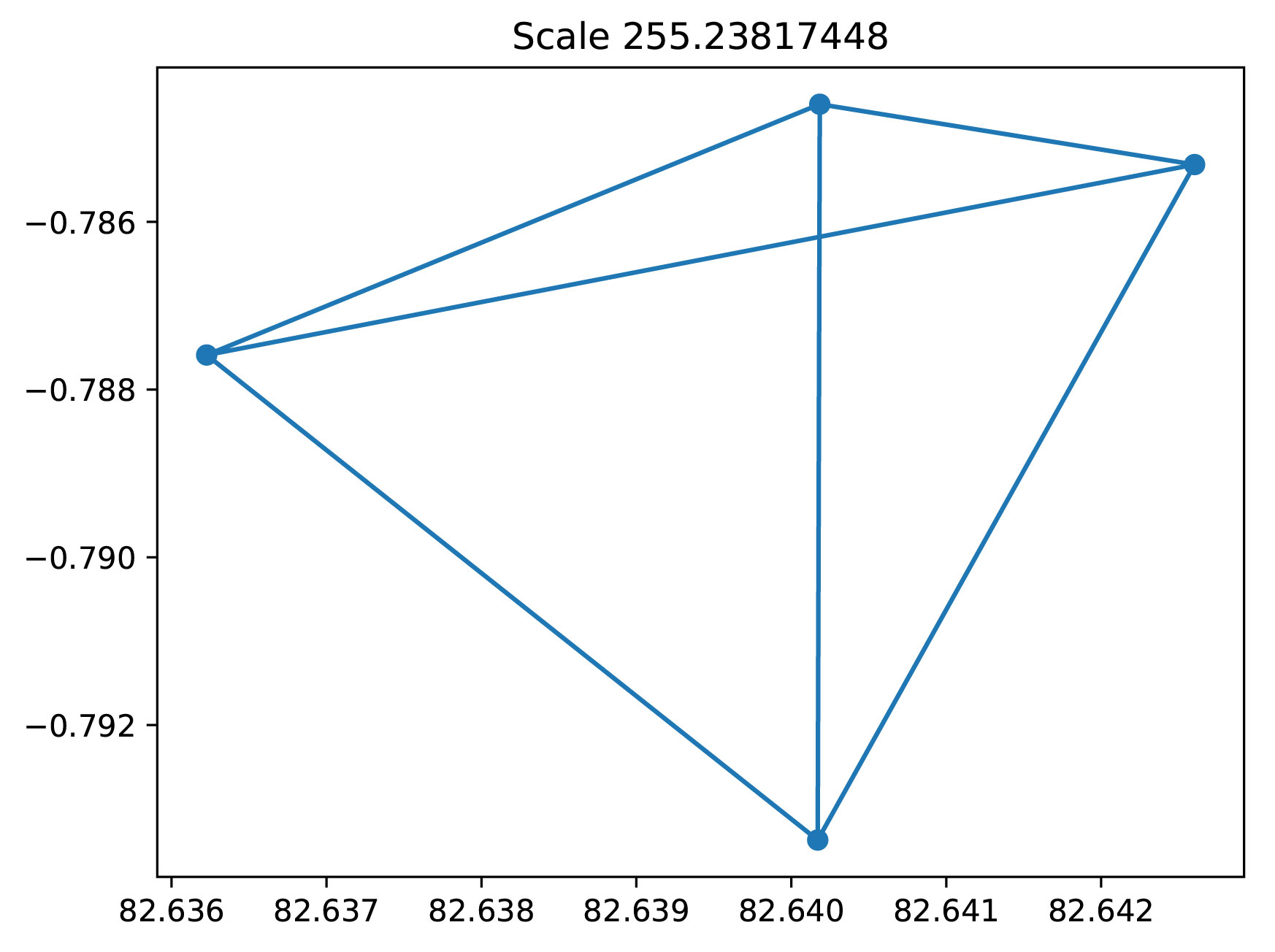 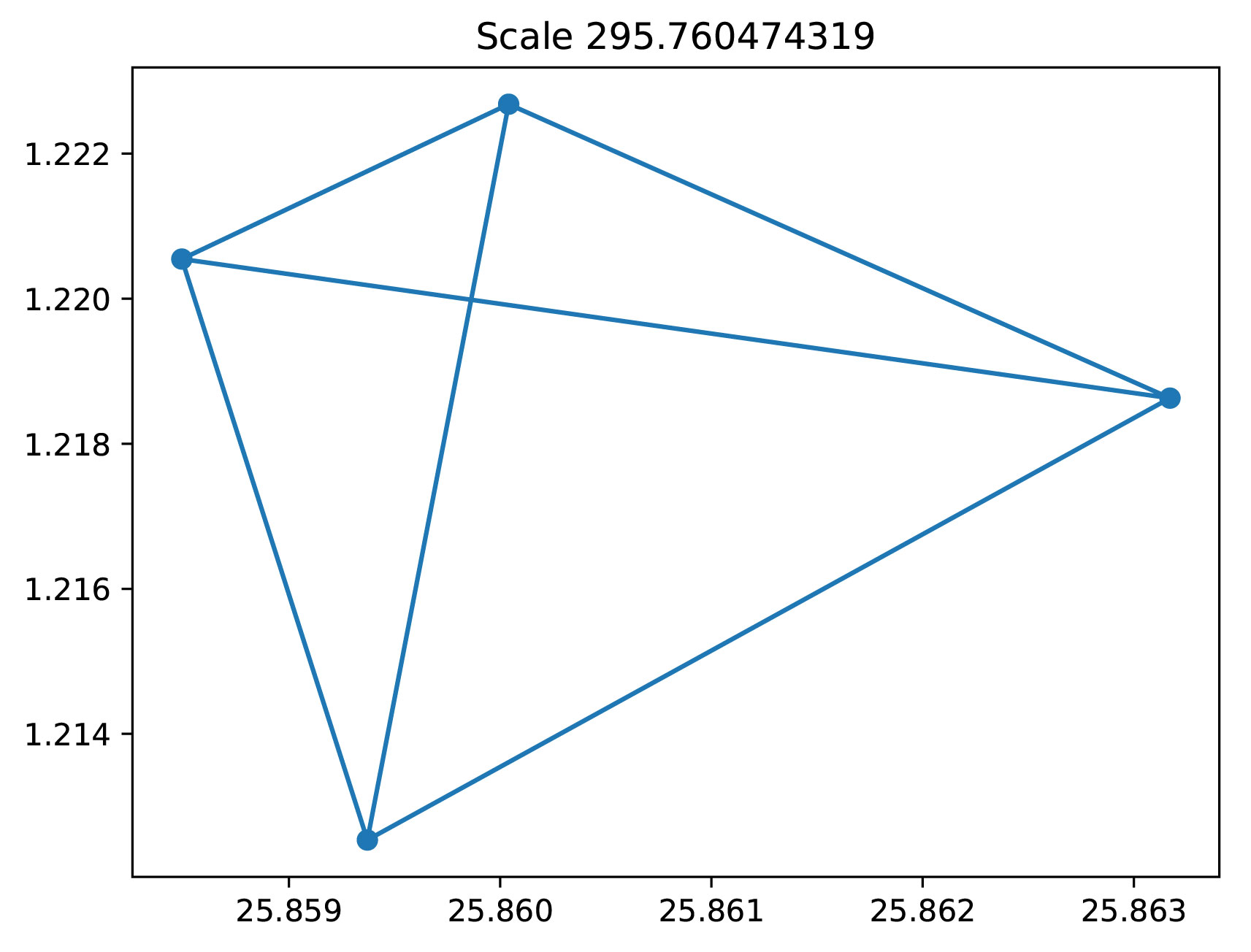 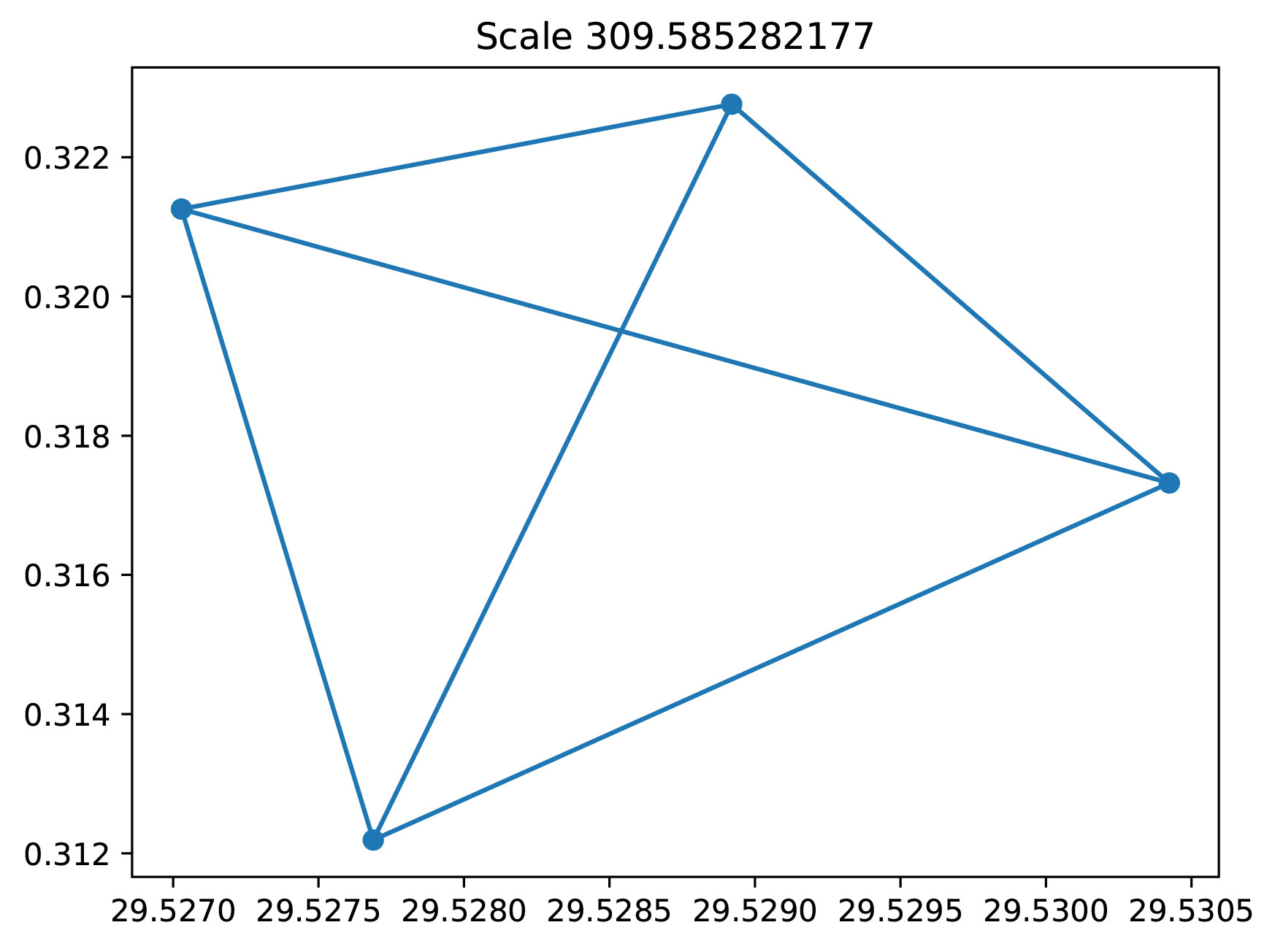 F. Porto et al.
Point Set Search in Big Data – SSDBM 2018
18 of 32
The Solution Approaches
Pure Constellation
Isotropic Constellation
Pattern Query
Non-Isotropic Constellation
Dataset
F. Porto et al.
Point Set Search in Big Data – SSDBM 2018
19 of 32
Non-Isotropic Constellation
Non-Isotropic Constellation allows: rotation, translation, linear scaling and deformation
We consider a known deformation matrix M in which each  mi,j ≥ 1, so the distance match becomes:

(f x dist(qi,qj)) – ε ≤ dist (si,sj) ≤ (f x mi,j x dist(qi,qj)) + ε

We add the deformation fator to the post-processing step

Thus, the computation of non-isotropic constellation follows the adaptation of isotropic constellation, considering stretching factors in distance match and post-processing
F. Porto et al.
Point Set Search in Big Data – SSDBM 2018
Implementation & Experiments
We implemented the Constellation Queries approach as dataflow:
Spark - Python
We run CQ in the Petrus Big Data Cluster
F. Porto et al.
Point Set Search in Big Data – SSDBM 2018
General Spark Dataflow
F. Porto et al.
Point Set Search in Big Data – SSDBM 2018
# Solutions by Query Type
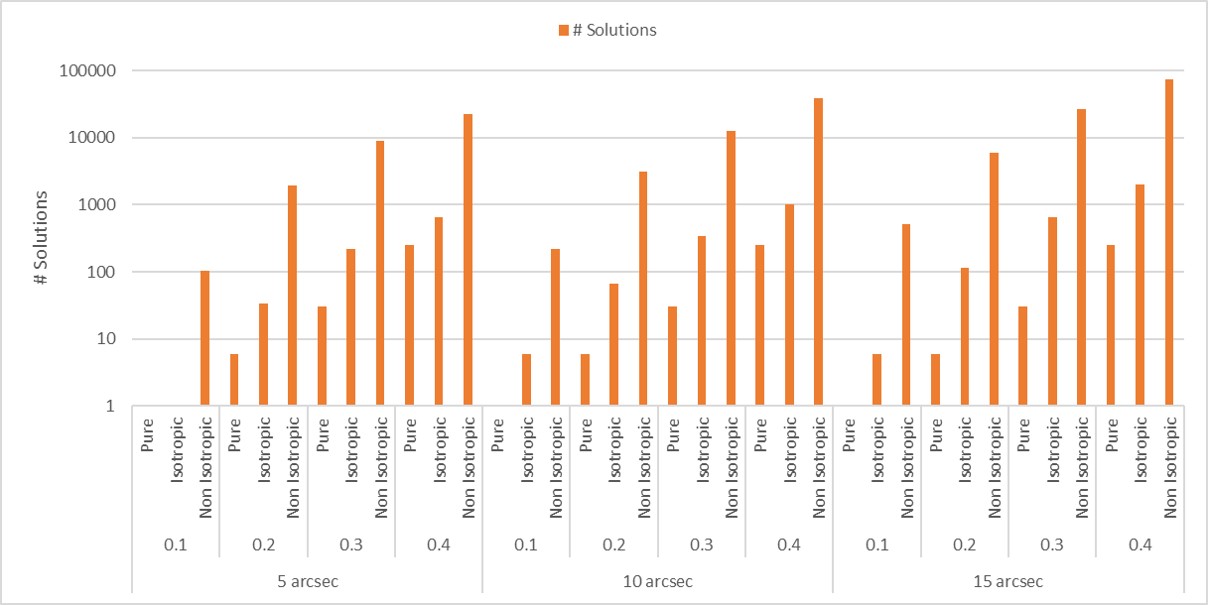 F. Porto et al.
Point Set Search in Big Data – SSDBM 2018
Effect of Query Size
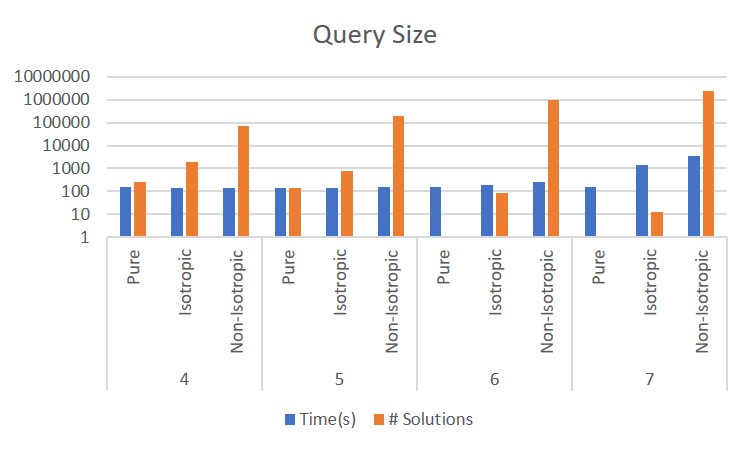 F. Porto et al.
Point Set Search in Big Data – SSDBM 2018
Comparison with Point Set Registration algorithms
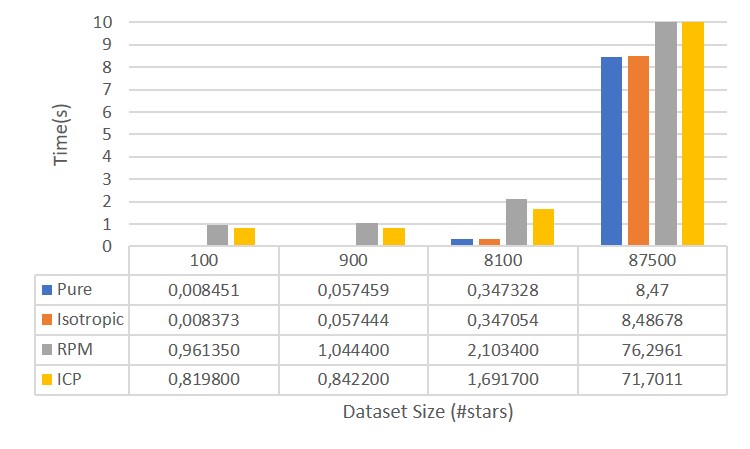 F. Porto et al.
Point Set Search in Big Data – SSDBM 2018
Related Work
Package Queries
uses integer linear programming to express constraints on “packages” of tuples in a dataset;
requires a “self” join on the size of the query over large astronomy dataset
Point Set Registration algorithms 
Iteractive closest point (ICP)
4PCS is a good candidate for future work
Series of algorithms on graph matching
Spatial Indexing: Metric Indexes
Index distances from a anchor element
F. Porto et al.
Point Set Search in Big Data – SSDBM 2018
Final Comments
Constellation Queries is an interesting Big Data Problem
We will now run our algorithms from models produced by the Lisbon group
Want to extend our approach for generic shapes
F. Porto et al.
Point Set Search in Big Data – SSDBM 2018
SSDBM 2018
Point Pattern Search inBig Data
Fabio Porto (LNCC) 1, João G. Rittmeyer (LNCC), Edurado Ogasawara (CEFET-RJ), Alberto Krone-Martins (Univ. Lisboa), Patrick Valduriez (INRIA), Dennis Shasha (NYU)
1 fporto@lncc.br
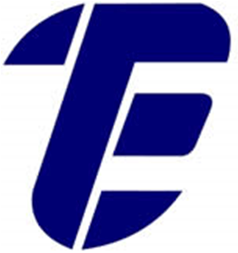 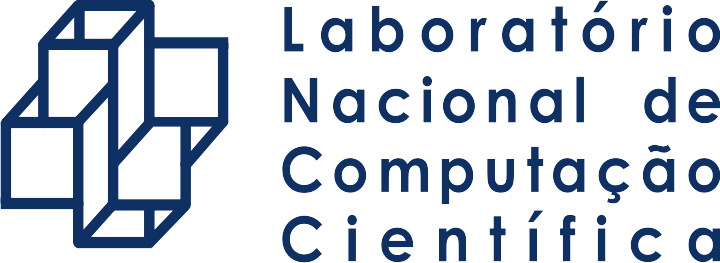 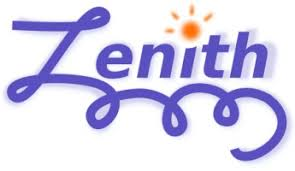 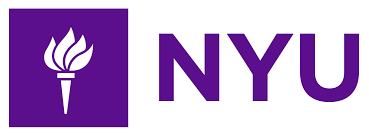 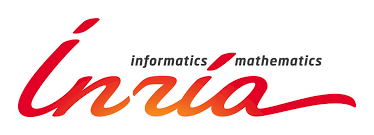 CEFET/RJ
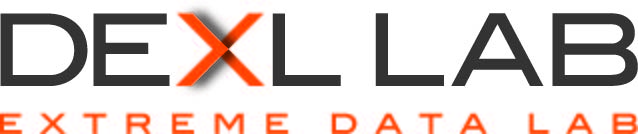 Algorithms Overview
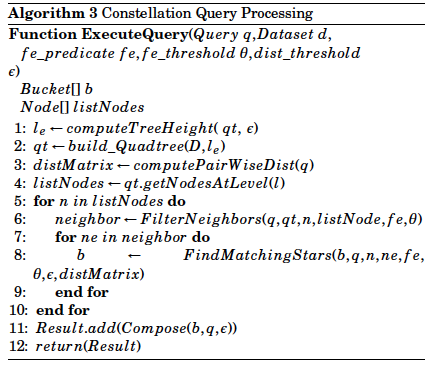 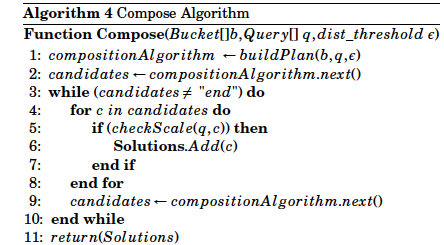 Introduction
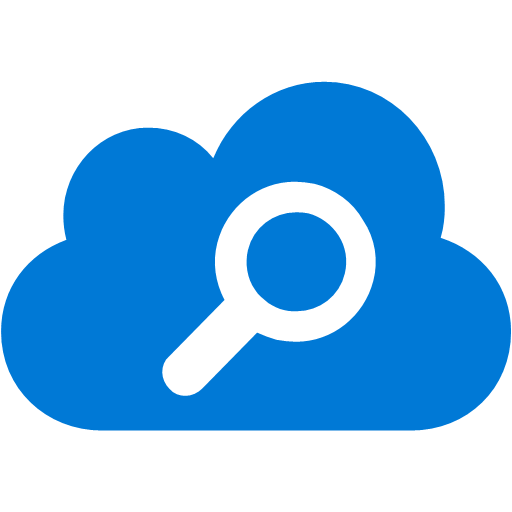 Geometric Pattern
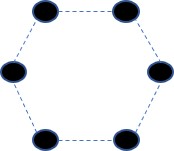 Can we find this shape
within a dataset of
points in space?
Set of points S= {p1, p2,.., pn}
 each point pi  localized <x,y>
30 of  32
F. Porto et al.
Point Set Search in Big Data – SSDBM 2018
Introduction
Where does this problem appear ?
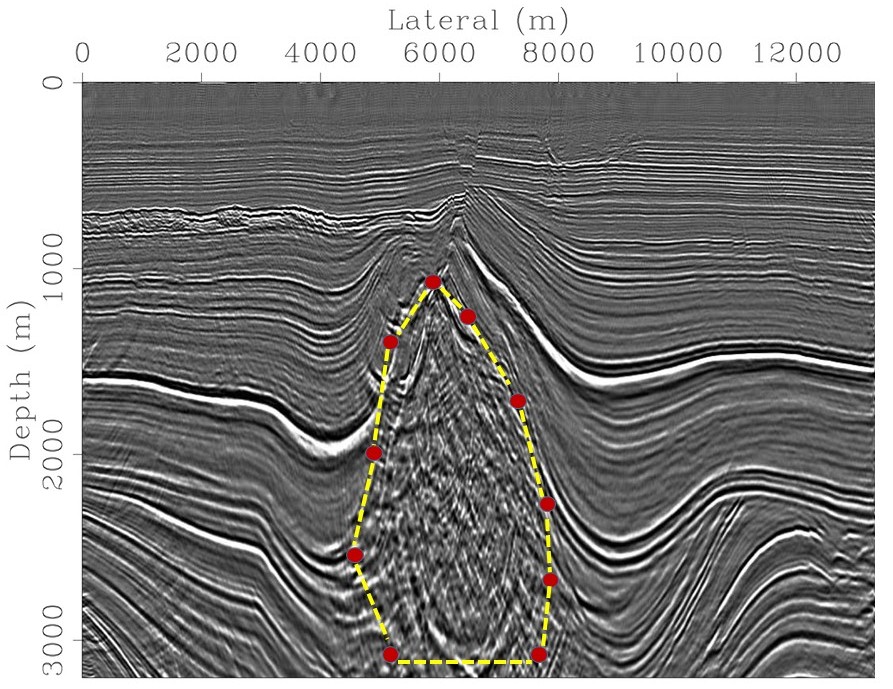 n data slices
Each slice is a regular matrix
<Sliceid, horizontal position, vertical, value>
Seismic feature defined by its shape
Seismic Datasets
F. Porto et al.
Point Set Search in Big Data – SSDBM 2018
31 of  32
Compute Distance Matches and Spatial Join
Target 2: Find Distance matches and Evaluate attribute constraint
For each mesoid
Look at quadtree for neighbors at max-distance
For each object oi at mesoid node 
For each  distance
Test for distance-match (oi, neighbor)






Apply k-1 spatial join to form solutions
---
dk-1
d1
d2
F. Porto et al.
Point Set Search in Big Data – SSDBM 2018
32 of 32